Acts 2:42-47
42 The believers devoted themselves to the apostles’ teaching, to the community, to their shared meals, and to their prayers. 43 A sense of awe came over everyone. God performed many wonders and signs through the apostles. 44 All the believers were united and shared everything. 45 They would sell pieces of property and possessions and distribute the proceeds to everyone who needed them. 46 Every day, they met together in the temple and ate in their homes. They shared food with gladness and simplicity. 47 They praised God and demon-strated God’s goodness to everyone. The Lord added daily to the community those who were being saved.
[Speaker Notes: © Copyright Showeet.com]
The Creator created you to connect!
Sunday worship – 
    “If you’re in town, you’re in worship.”
Wednesday fellowship – 
    Share a Meal & More together!
Nurturing small groups – 
    Starting January
[Speaker Notes: © Copyright Showeet.com]
The Creator created you to connect!
Choose to build a relationship with someone here at church
Seek to deepen a relationship with someone you know casually
Look this week to build a connection with someone new
[Speaker Notes: © Copyright Showeet.com]
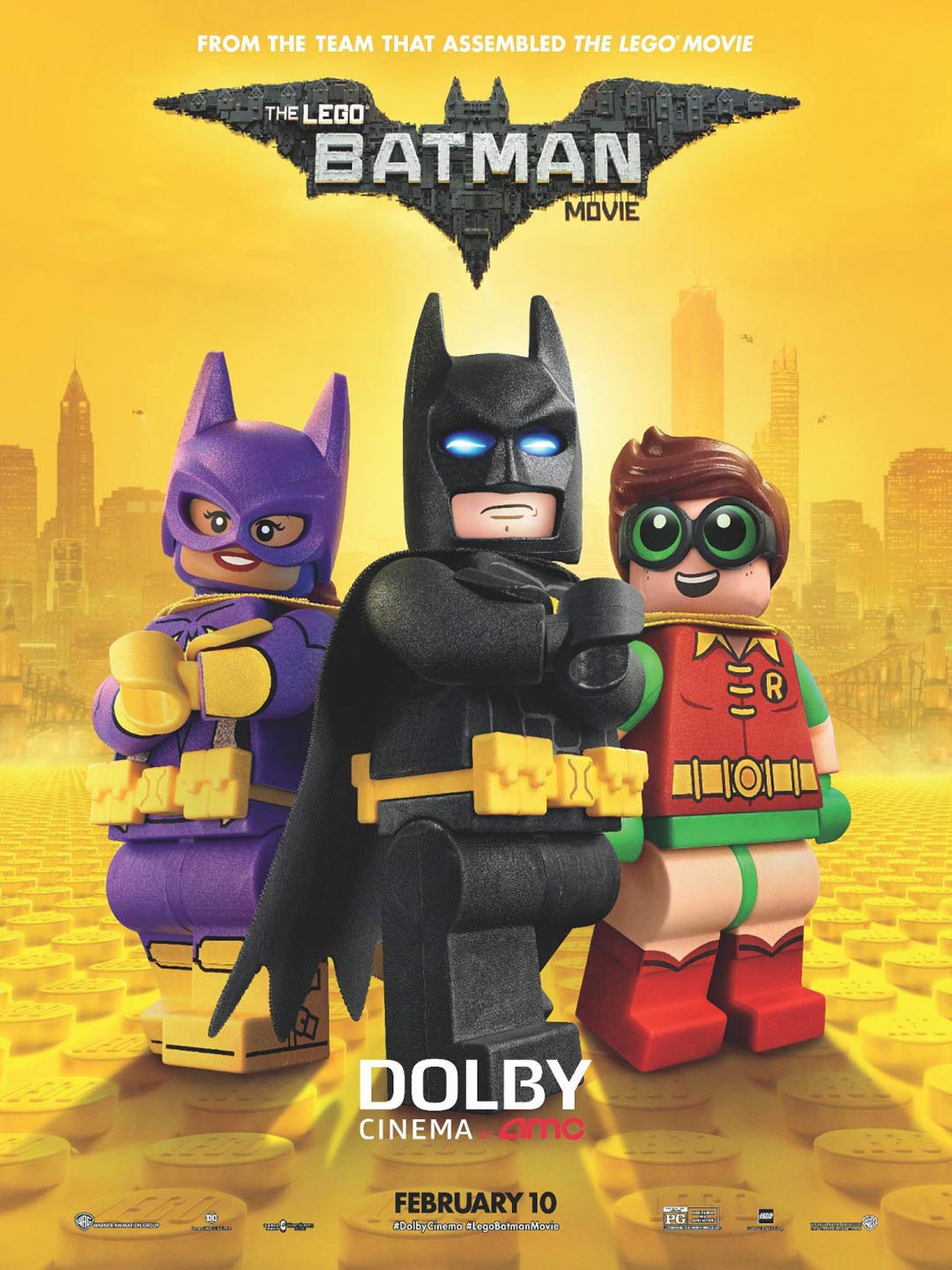 [Speaker Notes: © Copyright Showeet.com]